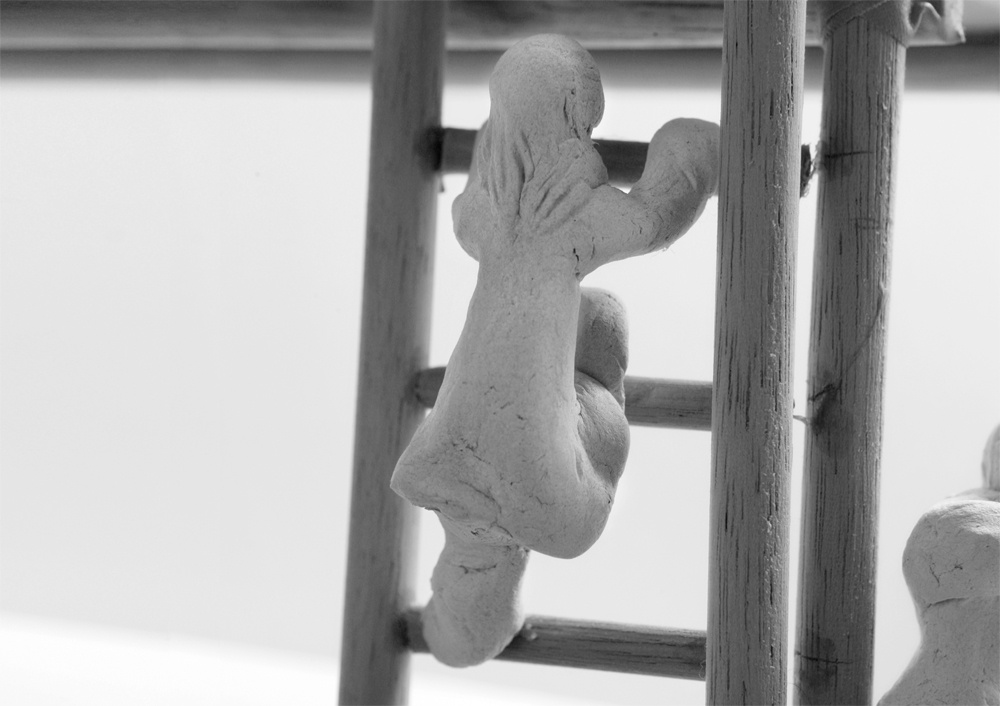 Hulp op maat voor élke leerling
NIBI conferentie 2017
Dr. Janneke van de Pol (Universiteit Utrecht)
Differentiatie
2
Het aanpassen van het onderwijs aan verschillen tussen leerlingen

Externe differentiatie
Streaming (niveauverschillen schooltype)
Setting (niveauverschillen tussen vakken)
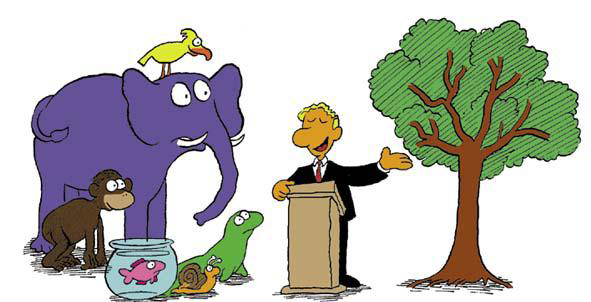 Jullie krijgen allemaal dezelfde opdracht: klim
 in die boom
Differentiatie
3
Het aanpassen van het onderwijs aan verschillen tussen leerlingen

Interne differentiatie
Binnenklasdifferentiatie
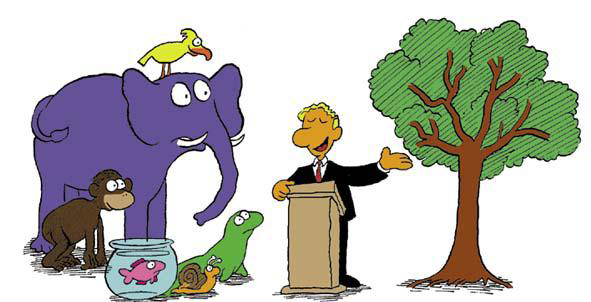 Jullie krijgen allemaal dezelfde opdracht: klim
 in die boom
4
Wie past in zijn/haar lessen differentiatie toe en hoe?
Wat is scaffolding?
5
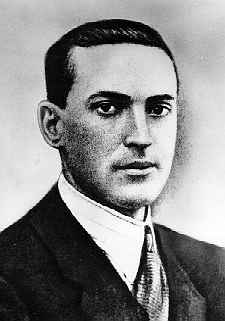 Socio-culturele theorie Vygotsky
Leren is een sociale activiteit
Sociaal vlak -> internalisatie
Wat is scaffolding?
6
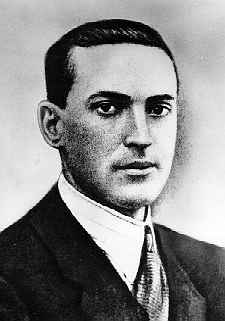 Socio-culturele theorie Vygotsky
Zone van naaste ontwikkeling (Zone of proximal development)

“the distance between the actual developmental level as determined by independent problem solving and the level of potential development as determined through problem solving under adult guidance or in collaboration with more capable peers” (Vygotsky, 1978, p. 86)
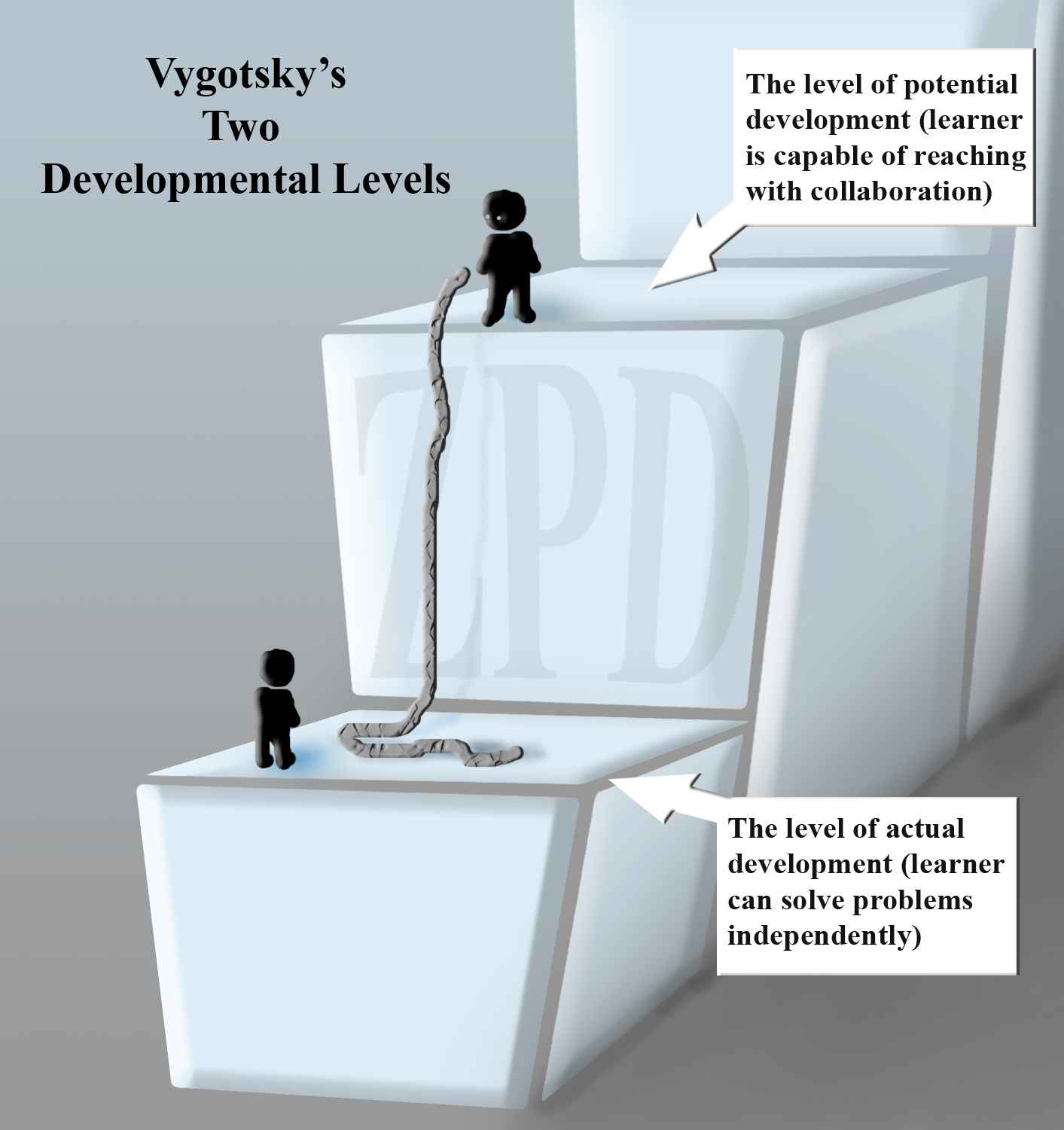 7
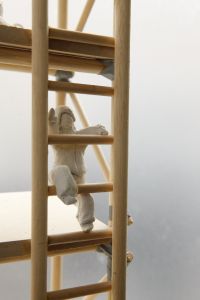 Wat is scaffolding?
8
Metafoor (scaffolding = steiger)
Voor het eerst genoemd in 
	1976 door Wood, Bruner, & Ross
	
	“[tutoring] involves a kind of “scaffolding” process that enables a child or novice to solve a problem, carry out a task or achieve a goal which would be beyond his unassisted efforts” (p.90, Wood et al., 1976)
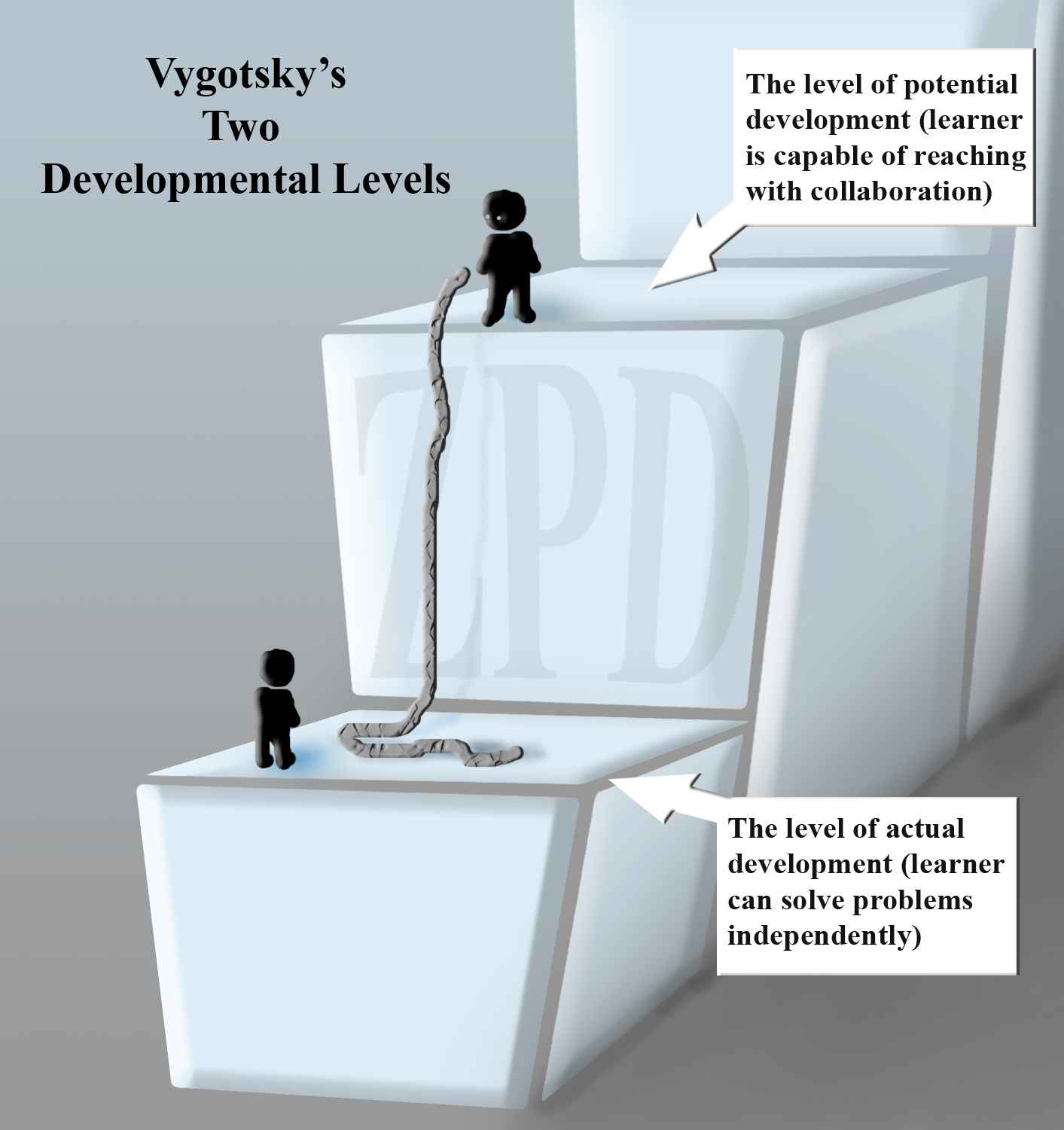 9
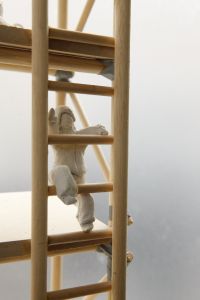 Ontleding van de metafoor
10
WAT IS WAT?
Onderdelen metafoor
Onderdelen lespraktijk
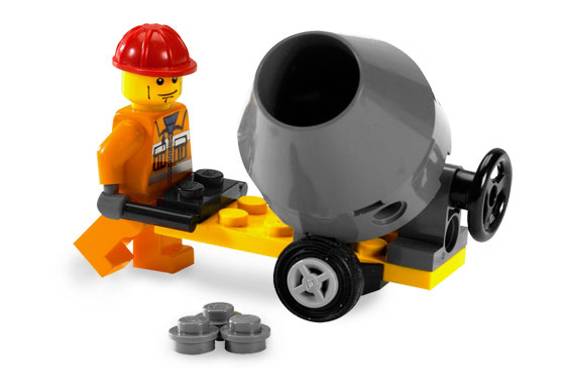 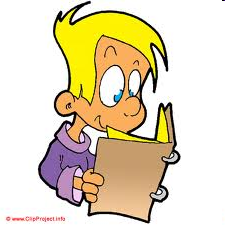 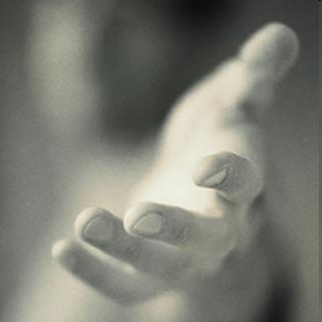 Hulp docent
Bouwvakker
Leerling
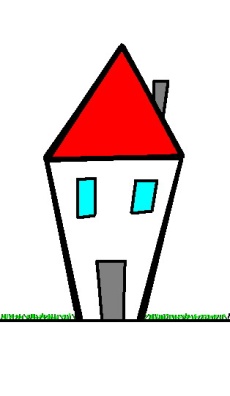 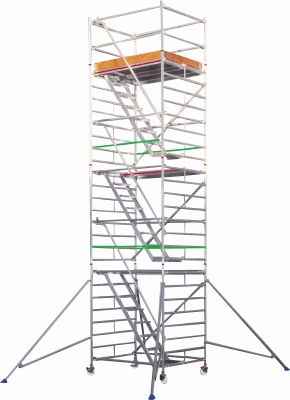 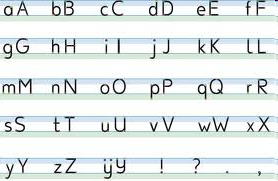 Gebouw
Inleiding onderwijskunde
Kennis
Steiger
Ontleding van de metafoor
11
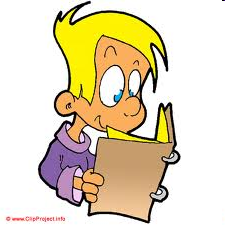 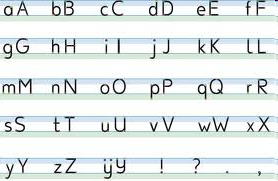 Kennis
Leerling
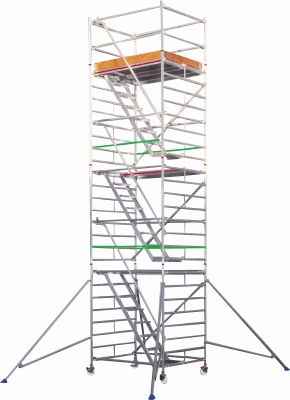 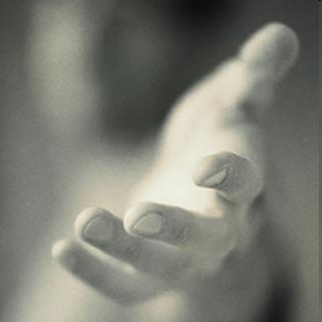 Hulp docent
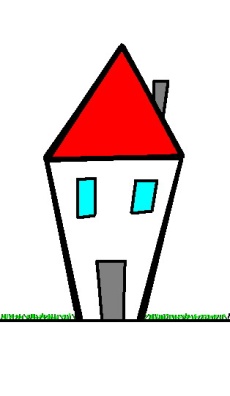 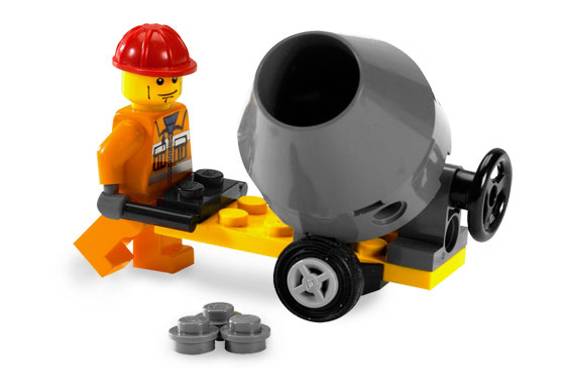 Bouwvakker
Gebouw
Steiger
12
Opmerkingen bij metafoor?
[Speaker Notes: Staat de lesstof altijd zo precies vast? 
Weinig variatie mogelijk in hulp]
Populariteit metafoor
13
Spreekt tot de verbeelding bij 
Docenten (Mercer & Littleton 2007, Saban et al., 2007)
Onderzoekers
	-> 81.5000 hits met scafffolding + education in google scholar
Kenmerken scaffolding
14
Scaffolding = hulp met de volgende kenmerken:
Adaptiviteit
Fading
Overdracht van verantwoordelijkheid
Adaptiviteit
15
De docent is er niet
Open vraag (bv. wat denk je zelf?)
Mate van controle docent
0: geen controle
1: heel weinig
2: weinig
3: beetje
4: redelijk veel
5: veel
Vraag met een richting
Open vraag maar roept kort antwoord op
Hint met nieuwe ‘inhoud’
Het antwoord of een uitleg geven
Adaptiviteit
16
Begrip leerling
1: laag/geen
2: deels
3: goed
Compleet fout antwoord
Deels goed antwoord (bv. incompleet)
Goed/compleet antwoord (afhankelijk van standaarden docent)
Adaptiviteit Aanpassen mate van controle
17
Mate van controle docent
0: geen controle
1: heel weinig
2: weinig
3: beetje
4: redelijk veel
5: veel
Begrip leerling
1: laag/geen
2: deels
3: goed
AdaptiviteitAanpassen mate van controle
18
Minder controle

D: Veel controle (4)
Ll: Goed begrip (3)
D: Weinig controle (2)
Meer controle

D: Veel controle (4) 
Ll: Weinig/laag begrip
D: Meeste controle (5)
19
De hulp die gegeven wordt is dus AFHANKELIJK van de leerling
Wat is scaffolding?  Fading en overdracht verantwoordelijkheid
20
Hulp
Hulp
Verantw.
Verantw.
Overdracht verantwoordelijkheid
Fading
Scaffolding, hoe doe je dat?
21
1.
Diagnosestrategieën
2. 
Diagnosecheck
Respons leerling
Respons leerling
Respons leerling
4. 
Begripscheck
3. 
Hulpstrategieën
Respons leerling
[Speaker Notes: Scaffolding model: 4 concrete stappen
Eerst niveau bepalen, dan pas helpen]
Scaffolding model
22
1.
Diagnosestrategieën
2. 
Diagnosecheck
Respons leerling
Respons leerling
Respons leerling
4. 
Begripscheck
3. 
Hulpstrategieën
Respons leerling
Diagnosestrategieën
Wordt weinig gedaan
23
Strategieën om het actuele niveau van een leerling te bepalen;
Wat weet een leerling al wel en wat nog niet?
Middelen:
Vragen stellen
Lezen van het werk van de leerling
Observeren
“Wat denk je zelf?”
“Wat kun je mij vertellen over…?”
“Wat weet je al over...?”
Scaffolding model
24
1.
Diagnosestrategieën
2. 
Diagnosecheck
Respons leerling
Respons leerling
Respons leerling
4. 
Begripscheck
3. 
Hulpstrategieën
Respons leerling
2. Diagnosecheck
25
Nagaan of je eigen interpretatie van de kennis
van de leerling klopt.
Middelen:
Vragen stellen
“Bedoel je ...?”
“Ik hoor je zeggen ..., klopt dat?”
“Dus je bedoelt ...?”
Toon is belangrijk!
Scaffolding model
26
1.
Diagnosestrategieën
2. 
Diagnosecheck
Respons leerling
Respons leerling
Respons leerling
4. 
Begripscheck
3. 
Hulpstrategieën
Respons leerling
3. Hulpstrategieën
27
Dát deel van de taak van de leerling overnemen dat
de leerling zelf nog niet kan
28
“Heel goed!”
Middelen
“Denk eens aan ...”
“Maak nu opdracht 2”
Hulpstrategieën
“Interne markt betekent ...”
“Waarom?”
Scaffolding model
29
1.
Diagnosestrategieën
2. 
Diagnosecheck
Respons leerling
Respons leerling
Respons leerling
4. 
Begripscheck
3. 
Hulpstrategieën
Respons leerling
4. Begripscheck
30
Nagaan of de leerling iets opgestoken heeft van de hulp; 
Is het actuele niveau overstegen en het potentiële niveau bereikt?
Middelen:
Vragen stellen
“Kun je me nu uitleggen 
wat ... betekent?”

“Wat ga je nu opschrijven?”
Reacties?
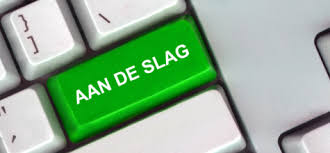 Voorbeelden
33
1.
Diagnosestrategieën
2. 
Diagnosecheck
Respons leerling
Respons leerling
Respons leerling
4. 
Begripscheck
3. 
Hulpstrategieën
Respons leerling
Voorbeeld 1
34
Opdracht leerlingen: 
In welke categorie hoort dit krantenberichtje?
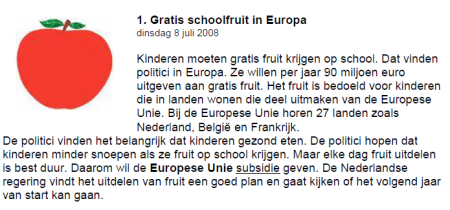 Welvaart
 Vrede
 Veiligheid
 Milieu
 Rechten
Voorbeeld 1 - Kijkvragen
35
1. Welke scaffolding-stappen gebruikt de docent?
2. In hoeverre is dit scaffolding? 
3. Waarom?
Diagnosestrategieën
Checken diagnose
Hulpstrategieën 
Nagaan begrip
Voorbeeld 2
36
Opdracht leerlingen: Bedenk voor mensen met bepaalde beroepen voordelen en nadelen van de Europese Unie. Deze leerling heeft het beroep tandarts gekozen.
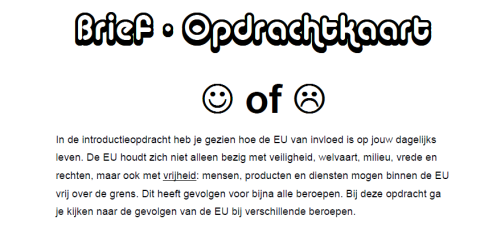 Voorbeeld 2 - Kijkvragen
37
1. Welke scaffolding-stappen gebruikt de docent?
2. In hoeverre is dit scaffolding? 
3. Waarom?
Diagnosestrategieën
Checken diagnose
Hulpstrategieën 
Nagaan begrip
Aan de slag in groepjes
38
1. Welke scaffolding-stappen gebruikt de docent?
2. In hoeverre is dit scaffolding? 
3. Waarom?
Diagnosestrategieën
Checken diagnose
Hulpstrategieën 
Nagaan begrip
Diagnosestrategieën
Checken diagnose
Hulpstrategieën 
Nagaan begrip
Voorbeeld 1
39
D: Ja?
L1: We weten niet of die nou bij vrede hoort, nee bij eh ***
D: Dus doordat ze subsidie geven, krijgen de boeren geld, hoeven ze het niet te verkopen, want dan hebben ze al geld, en zodat jij en ik, mensen op school gratis fruit krijgen. Waar hoort dat dan bij? 
L1: bij eh, welvaart?
D: Heel goed.
Stap 3
Hulp
Stap 3
Hulp
Stappen?
Scaffolding? 
Waarom?
Bij voorbeeld 1
40
Typische interactie
Kort
Docent geeft direct hulp; geen diagnosestrategieën; we komen weinig te weten over het begrip van de leerling
Docent is veelal aan het woord
Diagnosestrategie
Checken diagnose
Hulpstrategie 
Nagaan begrip
Voorbeeld 2
D: kun je ook een voordeel bedenken voor een tandarts en de EU? 
Bart: Goede tandheelkunde in de EU
D: Ja
Bart: Tandheelkunde in de EU
D: wat bedoel je daarmee? 
Bart: nou dat we geen slecht gebit krijgen maar een gezond gebit.  
D: en waarom helpt de EU daarbij? 
Bart: die geeft geld voor de tandartsen om goede apparaten te kopen
D: ja, dat kan heel goed. 
Dus die EU die zorgt misschien wel voor regels hoe een tandarts moet 
werken, dat bedoel je? 
Bart: ja, zeg maar subsidie zeg maar dat de regering subsidie geeft aan 
tandartsen zodat ze goede spullen kunnen kopen. 
D: ok, ja, dat zou heel goed kunnen. Dus dan schrijf je dat op bij voordeel voor
de tandarts
Praven: wat moet ik opschrijven?
D: Bart?
Bart: zeg maar dat de tandarts dat de regering subsidie geeft zodat ze goede
spullen kunnen kopen.
41
Stap 1
Diagnosestrategie
Stap 1
Diagnosestrategie
Stap 3
Hulp
Stap 2
Diagnosecheck
Stap 3
Hulp
Stappen?
Scaffolding? 
Waarom?
Stap 4
Begripscheck
Bij voorbeeld 2
42
Leerling is veel aan het woord: moet actief denken
Diagnosestrategieën zorgen voor informatie over kennis leerling
Hulp docent sluit aan op kennis leerling: adaptief
Voorbeeld 3
43
Les over begrippen die te maken hebben met de EU 
Dit voorbeeld gaat over het begrip interne markt (vrij verkeer van mensen, goederen en diensten)
Voorbeeld 3 - Kijkvragen
44
1. Welke scaffolding-stappen gebruikt de docent?
2. In hoeverre is dit scaffolding? 
3. Waarom?
Diagnosestrategieën
Checken diagnose
Hulpstrategieën 
Nagaan begrip
Aan de slag in groepjes
45
1. Welke scaffolding-stappen gebruikt de docent?
2. In hoeverre is dit scaffolding? 
3. Waarom?
Diagnosestrategieën
Checken diagnose
Hulpstrategieën 
Nagaan begrip
Stap 1
Diagnosestrategie
Voorbeeld 3
Stap 1
Diagnosestrategie
D: hadden jullie nog begrippen waarvan je zegt, dat is mij niet helemaal duidelijk? 
Ll1: nou ja, de betekenis staat erbij. 
D: ja maar snap je dan ook de betekenis? Had ik vroeger ook wel eens, dan snapte ik de betekenis niet. 
Ll2: Ja ik snap het wel
Docent: ja? Jij ook? 
Ll3: (Knikt ja)
D: ik legde net bijvoorbeeld interne markt uit aan een groepje. Zegt je dat wat? 
Ll1: ehm, nou eigenlijk niet
D: Het woord interne markt, even als voorbeeld, dat legde ik net bij hun uit. Stel je voor Europese Unie. Hoeveel landen zitten er in de Europese Unie? 
Ll4: 27. 
D: 27. stel je voor dat dit dan de Europese Unie is (wijst de vier tafeltjes van de leerlingen aan). Land 1, 2, 3, en 4. 27 landen. Jij hebt een bedrijf. Jij maakt klompen in Nederland. Die mag jij rustig bij haar in dat land verkopen (wijst ook naar de andere twee leerlingen). Geen grenzen, niks, je mag het verkopen aan elkaar. Jij, Chris maakt spullen, mag je ook overal verkopen. Dit is jullie interne markt. Dus je mag aan elkaar in de eigen Europese landen mag je gewoon aan elkaar verkopen wat je wil. Niemand die zegt dat het niet mag. Vroeger moest je
Ll4: Iets van belasting
D: vroeger moest je belasting betalen als je de grens overging huppakee, invoerrechten betalen, tjakka. Nou is het Europese Unie. Dat is een voordeel, want dat bespaart jou geld natuurlijk. Ok, ga door.
46
Stap 1
Diagnosestrategie
Stap 1
Diagnosestrategie
Stap 3
Hulp
Stap 3
Hulp
Stap 3
Hulp
Uitkomsten onderzoek
47
Werken met het scaffolding-model leidt tot een hogere mate van adaptiviteit bij docenten
Leerlingen waarderen scaffolding
Echter: negatief effect op taakgericht gedrag
Kán positief effect hebben op leerprestaties
Scaffolding in de praktijk
48
Reacties van docenten
49
Is scaffolding niet gewoon goed lesgeven? Dat doe ik toch al vanzelf?
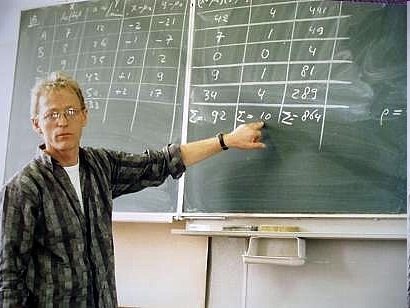 [Speaker Notes: Met name het gebruik van diagnosestrategieën blijkt schaars; daardoor weinig idee over kennis van de leerling en waar op aan te sluiten]
50
Ik mag niets meer voorzeggen/uitleggen.
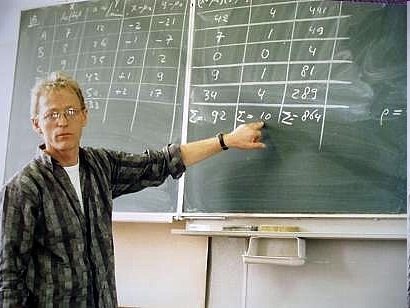 [Speaker Notes: Alles mag: het gaat om het aanpassen van de mate van controle]
51
Scaffolding is een leuk theoretisch idee, maar praktisch niet haalbaar 
in de klas.
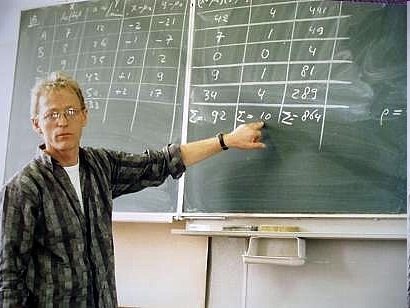 [Speaker Notes: Goed punt. Uit het onderzoek is gebleken dat leerlingen soms lang moeten wachten bij scaffolding omdat het meer tijd kost; zelfstandig leren werken en goede vragen leren stellen is dus bijvoorbeeld belangrijk!]
Aandachtspunten
52
Leg uit wat je gaat doen/veranderen en waarom om verwarring en frustratie bij leerlingen te voorkomen
Zorg dat de leerlingen verder kunnen werken
Laat de leerlingen oefenen in het uitleggen van hun kennis en begrip
Let op: je ‘mag’ nog steeds wel uitleg geven, maar alleen als het nodig is
Samenvatting
53
Scaffolding; wat is het?
Adaptiviteit
Fading
Overdracht van verantwoordelijkheid

Scaffolding; hoe doe je het? 
Diagnosestrategieën
Diagnosecheck
Interventiestrategieën
Begripscheck
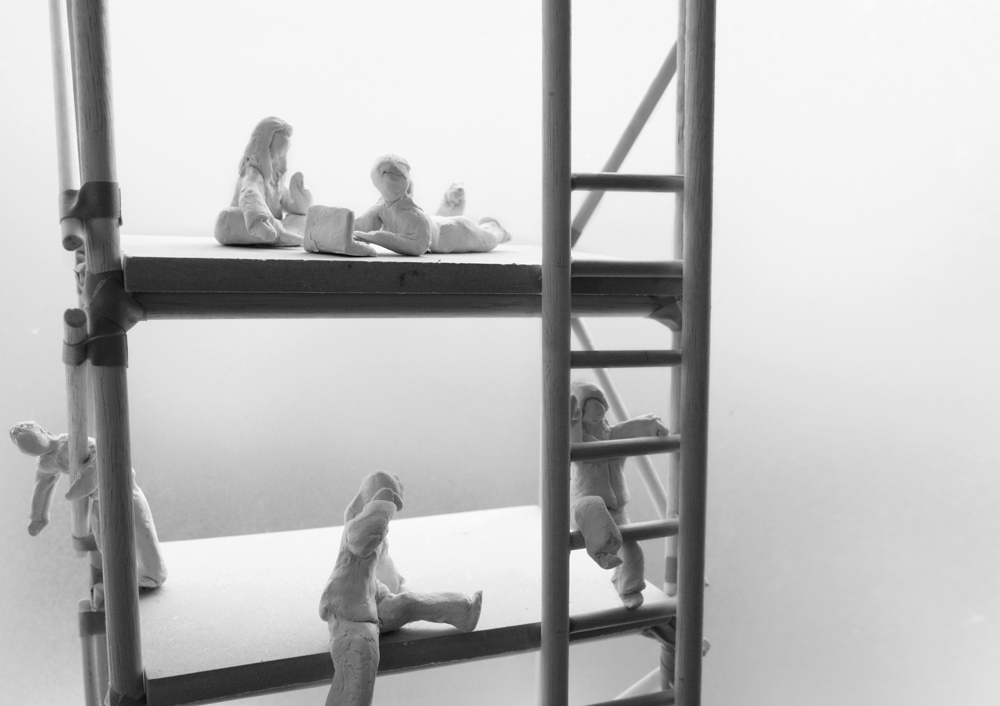 Bedankt voor jullie aandacht!


Janneke van de Pol (j.e.vandepol@uu.nl)